TRZĘSIENIE ZIEMI
FALE SEJSMICZNE
ZADANIE
SKALA RICHTERA
MOMENT SEJSMICZNY
DOŚWIADCZENIE
Sebastian Muszyński
Rafał Staniszewski
Marcin Bittel
YETI NA TROPIE RICHTERA
Zacznijmy od trzęsienia ziemi…
Trzęsienie ziemi to naturalny wstrząs lub seria wstrząsów gruntu, zainicjowana pod powierzchnią Ziemi i rozchodzących się w postaci fal sejsmicznych.
→ Urządzenie, którego głównym zadaniem jest pomiar intensywności drgań skorupy ziemskiej, nazywamy sejsmografem.
Fale sejsmiczne
To one powodują trzęsienie Ziemi. Dzielimy je na:
Przestrzenne:
Fale podłużne
Fale poprzeczne

Powierzchniowe
Fale Rayleigha
Fale Love’a
Fale poprzeczne
Osiągając prędkość około 3,3 km/s, 
Przemieszczają się prostopadle do tego kierunku,
Mogą się rozchodzić jedynie w ciałach stałych,
Ciało poruszone tymi falami przypomina skakankę.
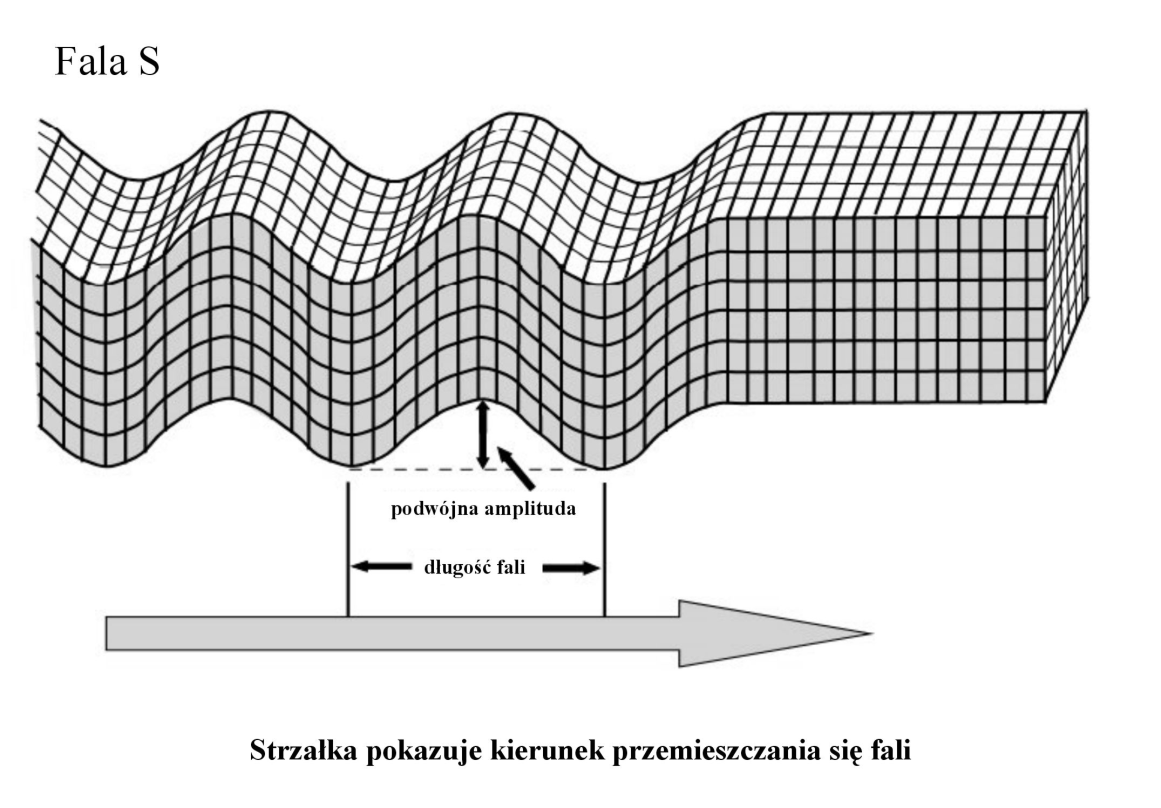 Fale Podłużne
Osiągają prędkość około 5,4 km/s,
Działanie oparte jest na zmianie objętości,
Przechodząc przez ciało sprawiają, że w jednym punkcie ma ono większą objętość niż w drugim,
Mogą się rozprzestrzeniać w trzech stanach skupienia.
Fale rayleigha
Odkryte w 1885 roku,
 Wywołują większość wstrząsów, które odczuwamy podczas trzęsienia ziemi.  
 Są bliźniaczo podobne do fal powstałych na powierzchni wody, do której wrzucono kamień.
Fale love’a
Odkryte w 1911 roku,
 Wzbudzają ruchy poziomych ciał, które są prostopadłe do rozchodzenia się fal,
 Ciało poruszone tego typu falą przypomina sinusoidę lub węża.
Skala richtera
Skala trzęsienia Ziemi stworzona przez Richtera
Określa się ją wzorem:
M = log(I/S)
W którym:

I – amplituda największego wychylenia zapisanego przez sejsmograf w odległości 100 km od epicentrum

S – intensywność dla „przeciętnego trzęsienia” (którego amplitudą jest 1 mikron = 10-4 cm)
Skala Logarytmiczna
Z uwagi na fakt, iż jest to skala logarytmiczna, każdy kolejny stopień skali oznacza dziesięciokrotnie silniejsze trzęsienie ziemi.
Przykładowo trzęsienie ziemi w skali 6 jest 10 razy silniejsze niż od tego w skali 5.
zadanie
Jedno z trzęsień ziemi miało miejsce w San Francisco w 1906 roku. W skali Richtera osiągnęło ono wartość równą 8.3. Tego samego roku odnotowano inne trzęsienie ziemi w Ameryce Płd., które było 4 razy silniejsze od tego mającego miejsce w San Francisco. Wyznacz wartość trzęsienia ziemi, które nastąpiło w Ameryce Południowej.
Dane:

MSF  - wartość trzęsienia ziemi w San Francisco

ISF - intensywność trzęsienia ziemi w San Francisco

MAP  - wartość trzęsienia ziemi w Ameryce Południowej

IAP - intensywność trzęsienia ziemi w Ameryce Południowej

S - intensywność dla „przeciętnego trzęsienia ziemi”
Liczymy… 
MSF  = log(ISF /S) = 8.3                             
ISF  = 4 IAP                         
MAP = log(IAP/S)
log(ISF /S) = 8.3 
MAP = log(4ISF/S)
MAP = log(4ISF/S) = log(4ISF) – log(S) = log4 + log(4ISF) – log(S) = log4 + log(ISF/S) = log4 + 8.3 = 0.602 + 8.3 = 8.902
MAP = 8.9


Odp. Wartość trzęsienia ziemi w Ameryce Płd. wyniosła 8.9.
Prawda, że proste?
Moment sejsmiczny
Obecnie najbardziej wiarygodną miarą dla największych trzęsień ziemi jest pomiar momentu sejsmicznego.
Określany jest wzorem:
M0 = E  A  u
E - moduł sztywności ośrodka skalnego w którym dochodzi do trzęsienia

 A - powierzchnia uskoku jaka zostaje rozerwana w wyniku wstrząsu

 u - średnie przesunięcie mas skalnych podczas trzęsienia
DOŚWIADCZENIE
Mając ciężarek o m=971g i 50cm linijkę odmierzyliśmy dwie długości (20 i 40 cm) od czujnika. Zaczęliśmy spuszczać ciężarek z trzech wysokości, przy różnych częstotliwościach. Oto otrzymane wyniki:
→
DOŚWIADCZENIE
Po uwzględnieniu wzoru na pracę (P=W/t), otrzymaliśmy dane wynikowe w dżulach.
→
Bibliografia
http://geografia_liceum.republika.pl 
http://geografia.na6.pl/ 
http://www.pgi.gov.pl/index.php?option=com_content&task=view&id=526&Itemid=2
http://pl.wikipedia.org/wiki/Fala_sejsmiczna
http://www.womkat.edu.pl/files/standaryzacja/grupa20/Grzegorz_Skorek/www/FaleMechaniczneGS/fale_sejsmiczne.html
http://encyklopedia.pwn.pl/index.php?module=haslo&id=3973655
http://en.wikipedia.org/wiki/Mercalli_intensity_scale
http://www.mt.com.pl/skala-mercallego
http://www.geografia.lo4.poznan.pl
http://www.pgi.gov.pl/index.php?option=com_content&task=view&id=526&Itemid=2
Encyklopedia PWN
Zapraszamy na seans…
[Speaker Notes: Kliknij, aby odtworzyć film.]